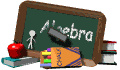 «ЗАКРЕПЛЕНИЕ: ТАБЛИЧНЫЕ  СЛУЧАИ  УМНОЖЕНИЯ  ЧИСЛА  9»
ДИДАКТИЧЕСКАЯ  ПРЕЗЕНТАЦИЯ  К  УРОКУ  МАТЕМАТИКА
2  КЛАСС, 4 ЧЕТВЕРТЬ
ПРОГРАММА  «ГАРМОНИЯ»
УСТНЫЙ  СЧЁТ.
1. НАЙДИ  ЛИШНЮЮ  ФИГУРУ:




    2. КАКУЮ  ФИГУРУ  НУЖНО  УБРАТЬ:
5
3. СОСЧИТАЙ:
5
5
5
5
5
2
2
5
2
5
5
5
МАТЕМАТИЧЕСКИЕ БУСЫ
9
-0
* 9
- 7
-80
+2
- 40
*2
+50
САМОСТОЯТЕЛЬНАЯ  РАБОТА
ЗАПИШИ  ВЫРАЖЕНИЯ  И  НАЙДИ  ИХ  ЗНАЧЕНИЕ:
      -  ПО  ДЕВЯТЬ  ВЗЯТЬ  ШЕСТЬ  РАЗ;

      - ДЕВЯТЬ  УМНОЖИТЬ  НА  ДВА;

      - ДЕВЯТЬ  ПОВТОРИТЬ  ВОСЕМЬ  РАЗ;

      - НАЙДИ  ПРОИЗВЕДЕНИЕ  ЧИСЕЛ     
        ДЕВЯТЬ  И  ПЯТЬ; 
-
-   ПЕРВЫЙ  МНОЖИТЕЛЬ  ДЕВЯТЬ,  ВТОРОЙ  МНОЖИТЕЛЬ  ТРИ.  НАЙДИ  ПРОИЗВЕДЕНИЕ;
  
ПО  ДЕВЯТЬ  ВЗЯТЬ  ЧЕТЫРЕ  РАЗА;

ДЕВЯТКУ  ПОВТОРИ  СЕМЬ  РАЗ;

ПЕРВЫЙ  МНОЖИТЕЛЬ  ДЕВЯТЬ.     ВТОРОЙ  МНОЖИТЕЛЬ  РАВЕН  ПЕРВОМУ.  НАЙДИ  ПРОИЗВЕДЕНИЕ.
2. ВЫПИШИ  ОТВЕТЫ  В  ПОРЯДКЕ   
     ВОЗРАСТАНИЯ.

3. НАЙДИ  РАЗНОСТЬ  САМОГО  БОЛЬШОГО  И  САМОГО  МАЛЕНЬКОГО  ЧИСЛА  В  РЯДУ.

4. НАЙДИ  СУММУ   ВТОРОГО  И  СЕДЬМОГО  ЧИСЛА  В  РЯДУ.